スマートエスイーIoT/AI石川スクール　
CDO※育成研修:全７日
申込締切：６月２５日(水)
※Chief Digital Officer（最高デジタル責任者）
・経営におけるデジタル化の必要性を理解
・デジタル技術を活用した経営戦略の策定方法を学習
　することで、DXの推進役（CDO）を目指すことが可能です！
デジタル化・DXを進めるにあたり社内で推進役となる経営者層
　（社長、役員、事業部長等）　　　　　　１５名程度（先着）
対象者
期間
令和7年7月24日（木）～11月20日（木）の期間中で全７回
　※日時等の詳細は裏面カリキュラムを参照ください
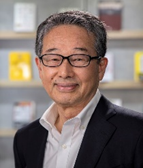 会場
石川県地場産業振興センター本館　第５研修室
受講料
２５，０００円/名
横屋　俊一 氏
【 参加申込書】
※会場の都合のため１社１名様限りでお願いいたします。
【 会 場 周 辺 】
【 申込み及び問合せ先】
申込書に所定事項をご記入の上、ＦＡＸまたは電子メール、あるいはWEBにてお申込み下さい。

※WEBでのお申込みの場合は、こちらのQRコード
　を読み取って頂き、お申込み下さい
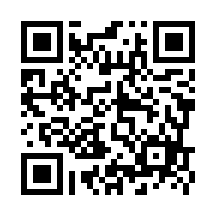 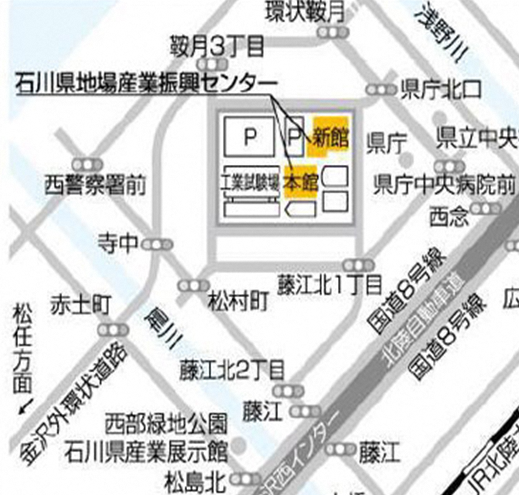 〒920-8580　石川県金沢市鞍月1-1
　　石川県商工労働部産業政策課　産業デジタル化支援グループ　　
　　担当：繁田

 　ＴＥＬ：（０７６）２２５－１５１９
　 ＦＡＸ：（０７６）２２５－１５１４
　　Mail ：syoukou@pref.ishikawa.lg.jp
「スマートエスイーIoT/AI石川スクール」運営コンソーシアム
カリキュラム
日時
講義内容（予定）
講師
①
ITコーディネータ協会横屋　俊一 氏
【特別講義】
①早稲田大学
　　　招聘研究員
　　　　　山戸　昭三 氏

②ITコーディネータ
　　宮永　博文 氏

【事例紹介】
①浜松倉庫㈱
　　代表取締役社長
　　　　中山　彰人 氏

②㈱DX経営研究所
　　代表取締役社長
　　　　澁谷　裕以 氏
②
③
ITコーディネータ協会横屋　俊一 氏
④
【事例紹介】
㈱フジワラテクノアート
　代表取締役副社長
　　藤原　加奈 氏

㈱DX経営研究所
　　代表取締役社長
　　　　澁谷　裕以 氏

【講義】
ITコーディネータ協会　横屋　俊一 氏
⑤
⑥
ITコーディネータ協会横屋　俊一 氏
⑦